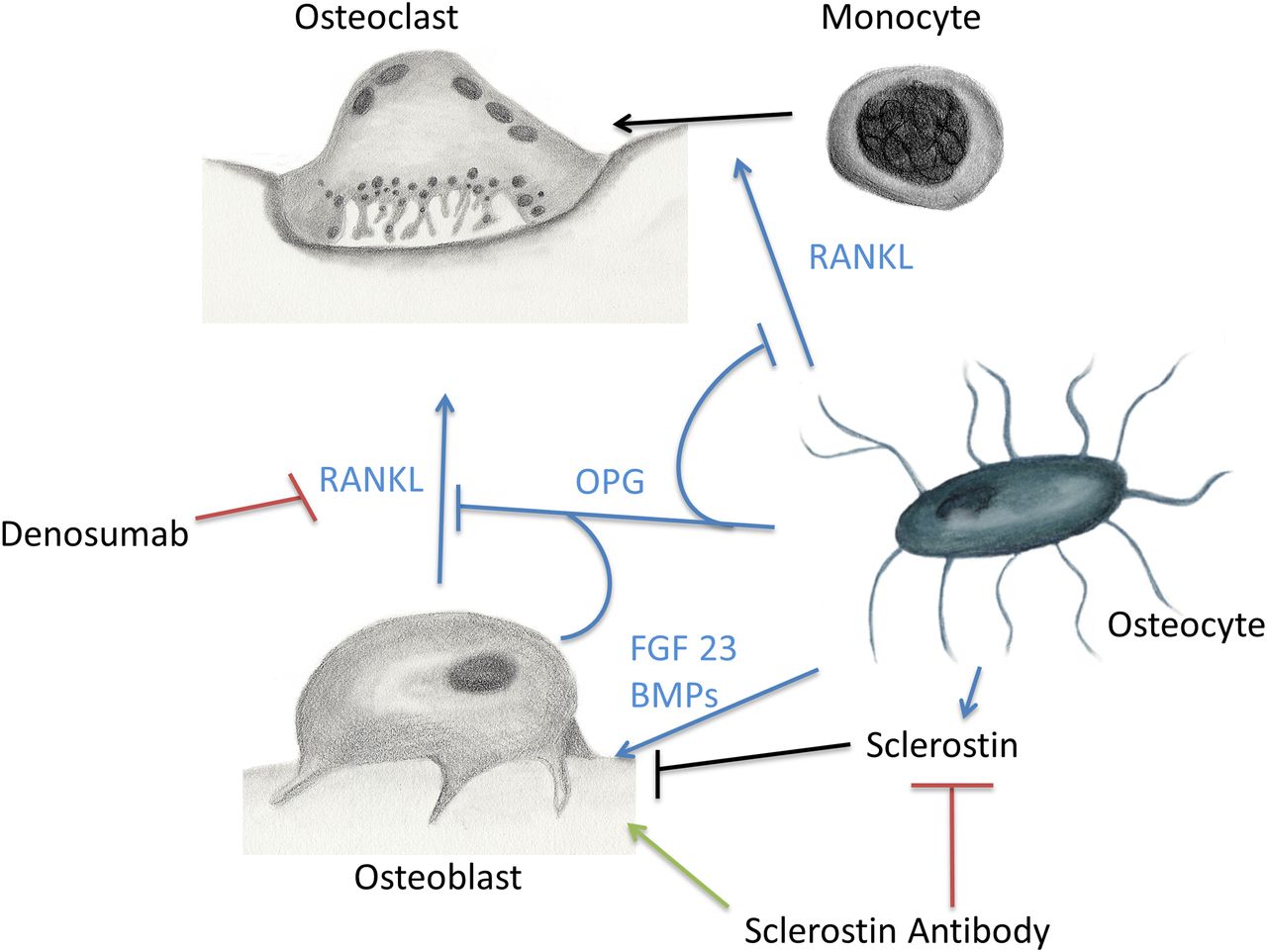 Bone Cells or
Osteocytes
Bone is
made of living tissue - blood vessels, nerves, collagen, and living cells Including: 

osteoblasts - cells that help form bone 
osteoclasts - cells that help eat away old bone
osteocytes - mature bone cells which 
exchange substances with blood
 flowing through bones
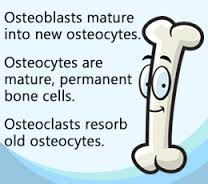 Bone is also
made of non-living substances - minerals and salts (calcium, phosphate)

assembled as a matrix – 
a web of living cells with
 minerals inside that help 
to strengthen the bone.
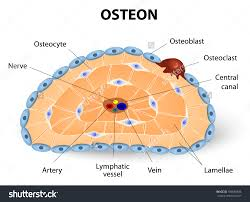 The bone tissue lines up in columns
Columns are very strong.
They are called osteons.
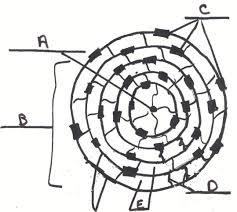 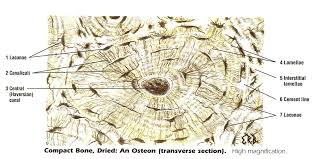 Osteons team up in columns to makes bones
Now you draw one
Compact bone vs Reinforced concrete
Reinforced concrete
Iron Bars
Sand cement and rock
Very low torsional strength
Compact bone
collagen - almost the same tensile strength as concrete
calcium - much higher compressional strength
very low torsional strength; often results in fractures
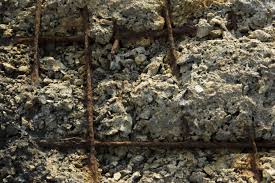 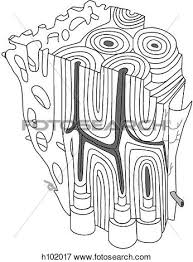 Bones must be able to resist 3 types of      constraints or forces
Compression 		flexion	  torsion		shearing
                       tension
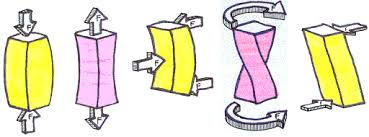 A constraint is a force applied to a material : say a bone perhaps
Compression         tension        shearing     torsion    all three
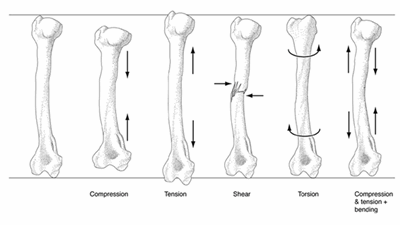 Deformationsor what happens to the bone when a constraint is applied
There are three kinds of deformations:
Elastic: temporary change in shape. Bounces back to normal
Plastic: permanent new shape….. Crushing a can
Fracture: Permanent break…… this is what bones do
Types of
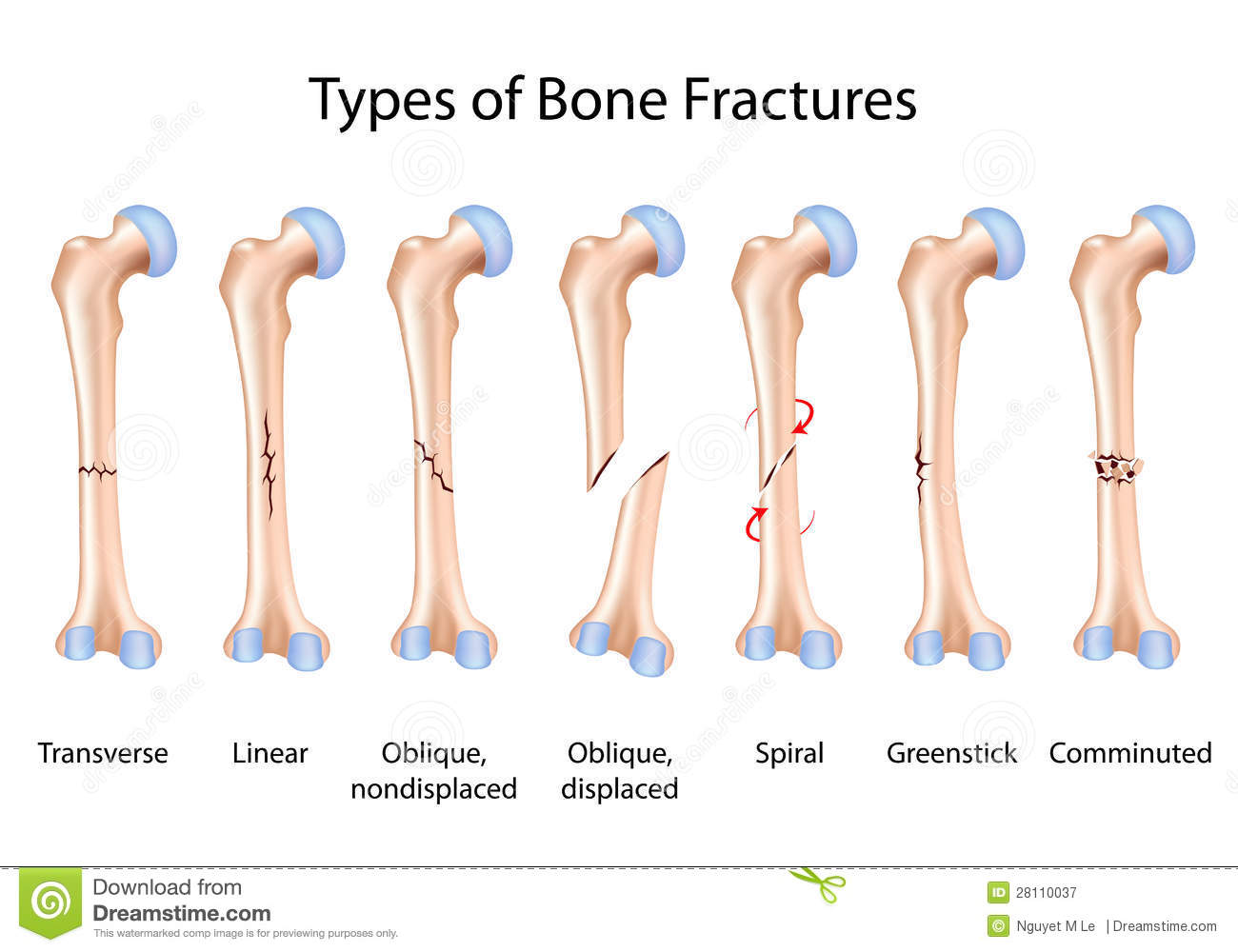 s